Etapele unui exercițiu algoritmic
Paşii unui algoritm
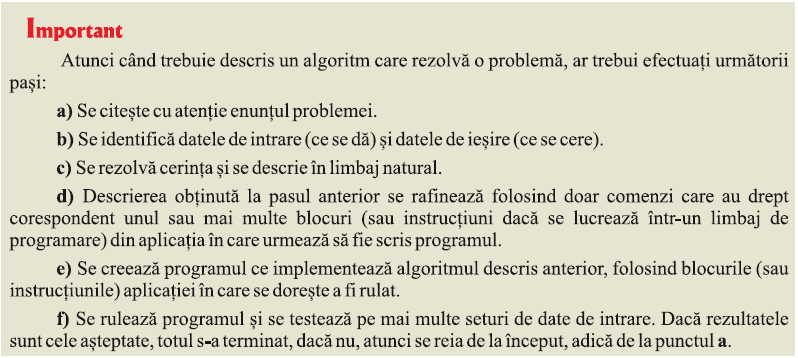 Exemplu probleme mediul de lucru blockly
1.a.  Ȋntr-o curte sunt  n puişori de rață şi cu 3 mai mulți miei.Câte picioare şi câte capete se află în curte.
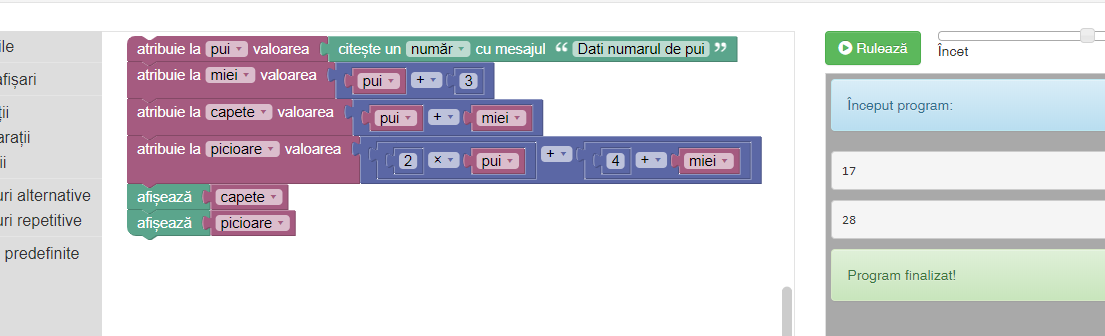 1. b. Se dau două numere a şi b.Să se găsească d=abs( a-b ) , precum şi media aritmetică între a,b,şi d.
  Găsiți eroarea în următoarea rezolvare.
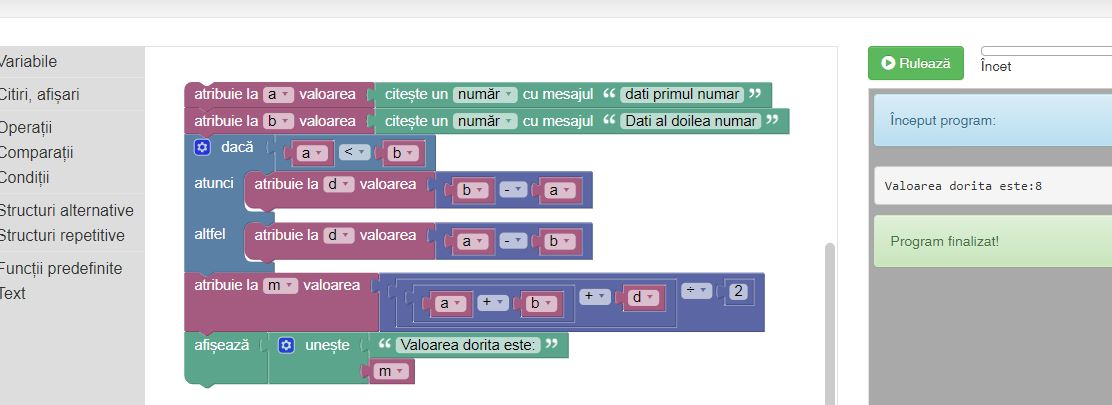 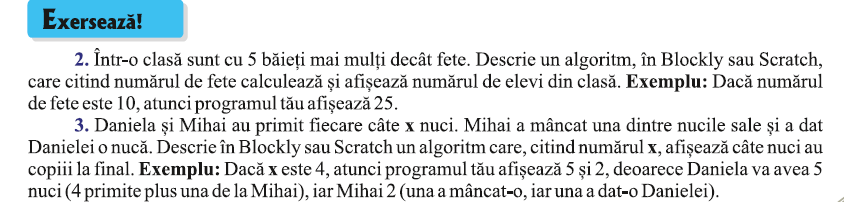 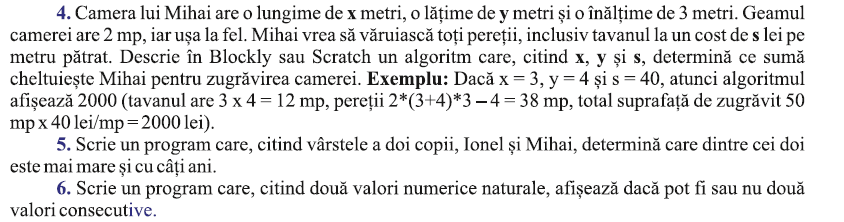 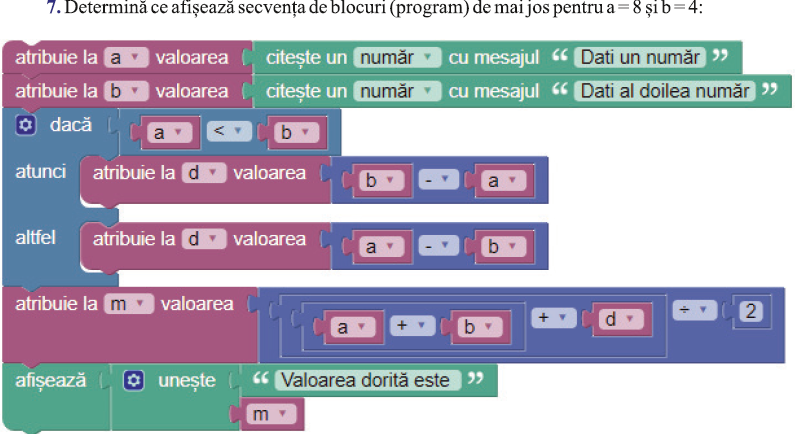 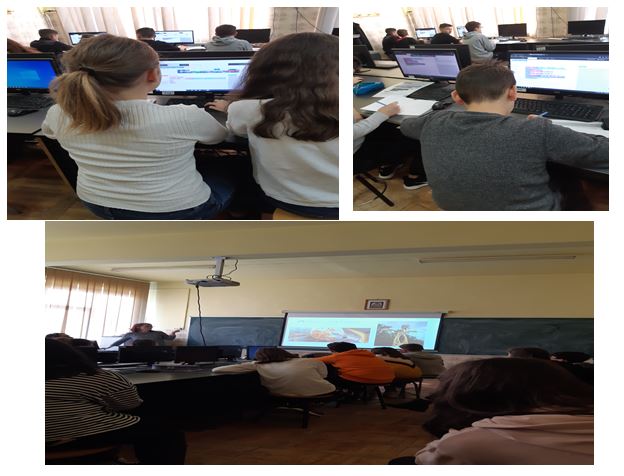 Aplicatii: Imprimante 3 D-Prezentare
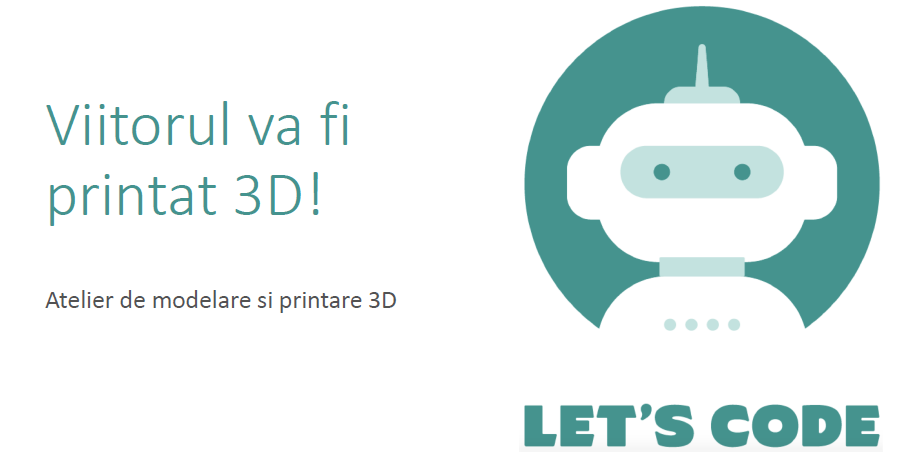 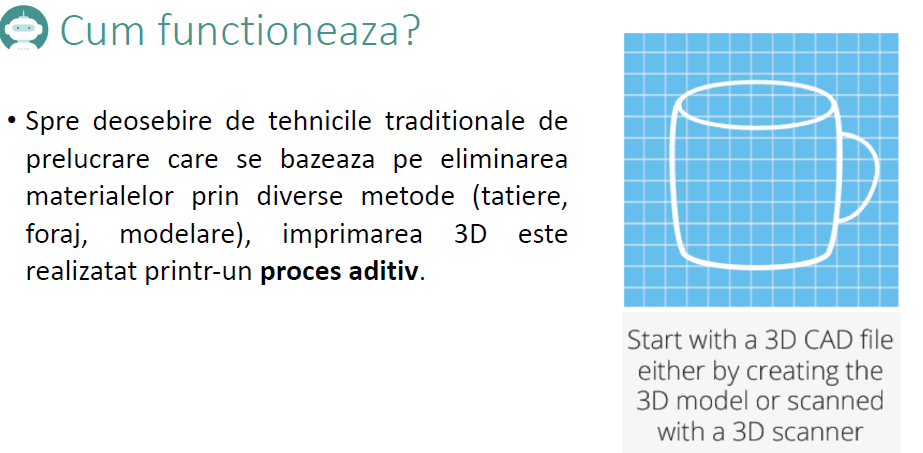 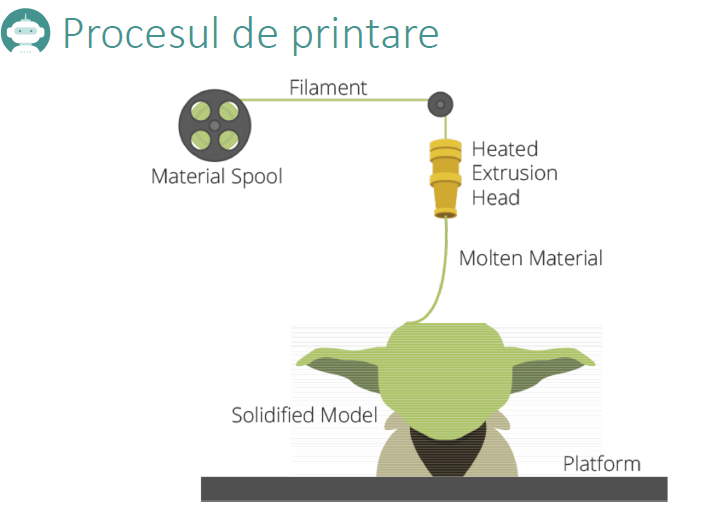 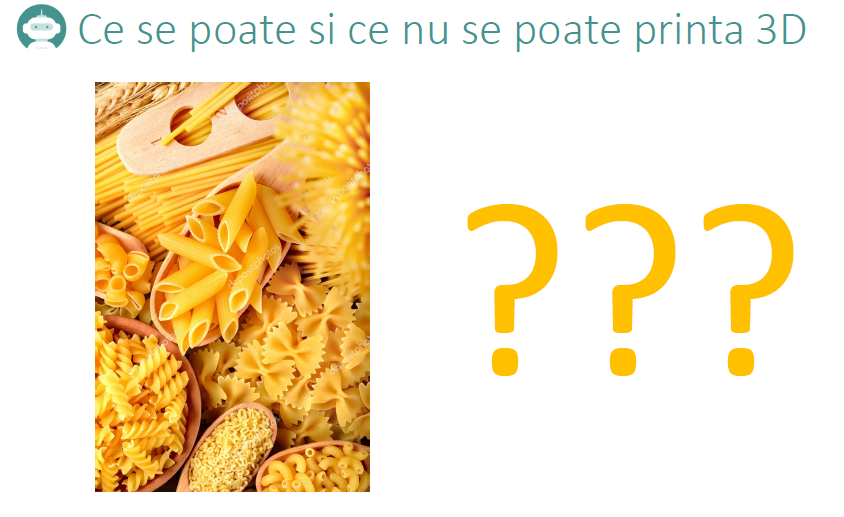 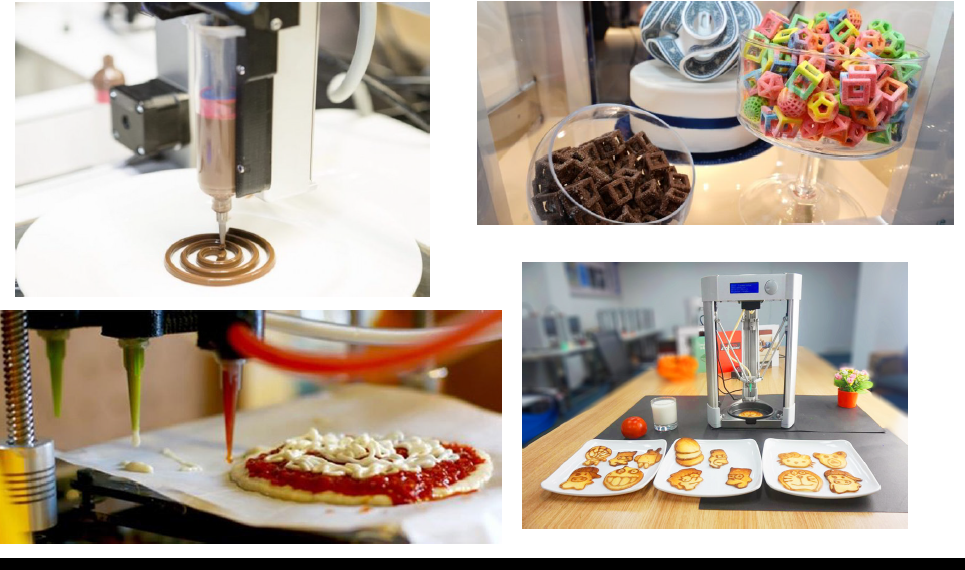 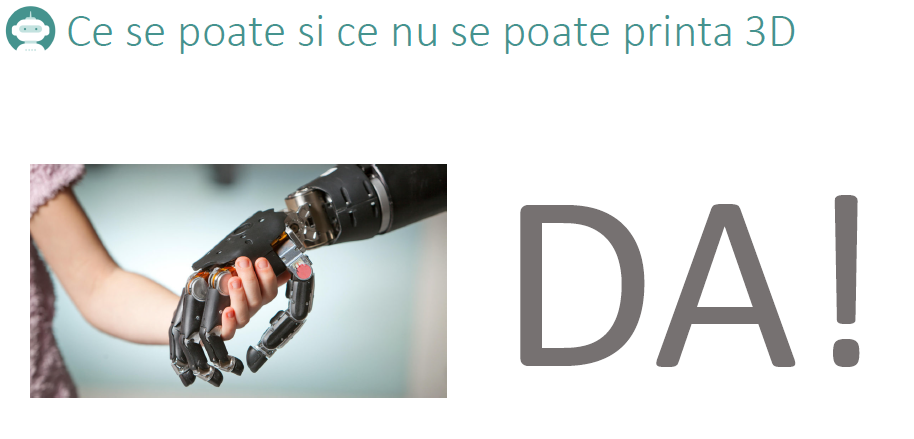 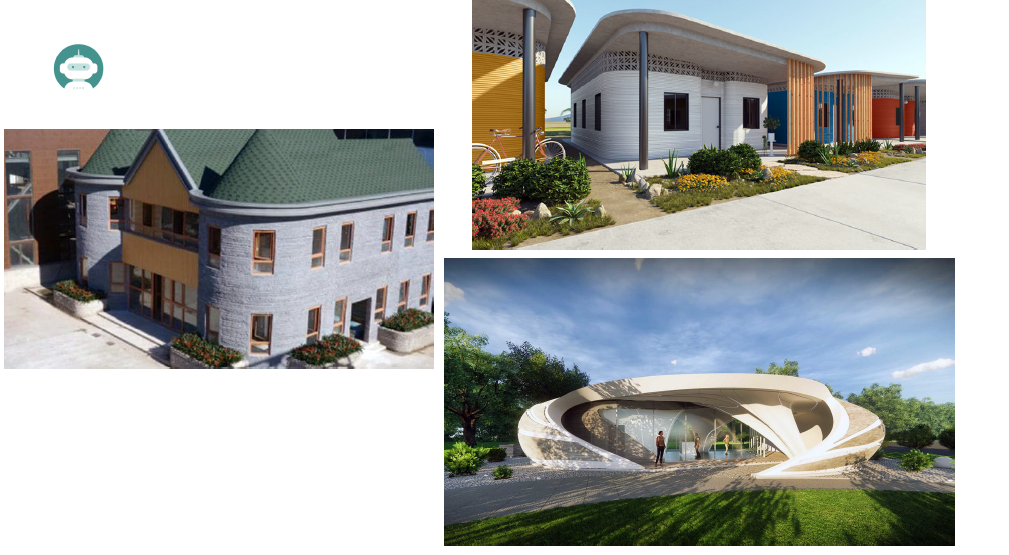 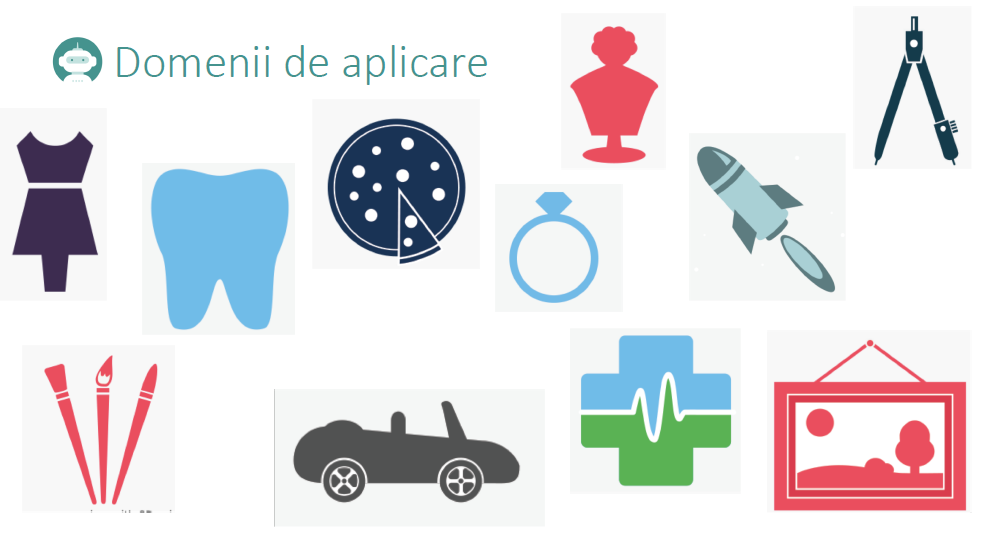 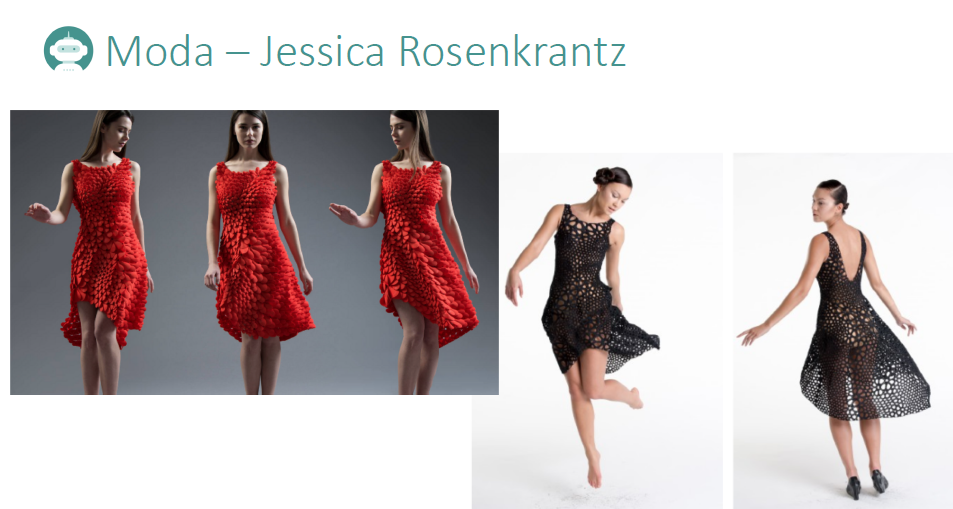 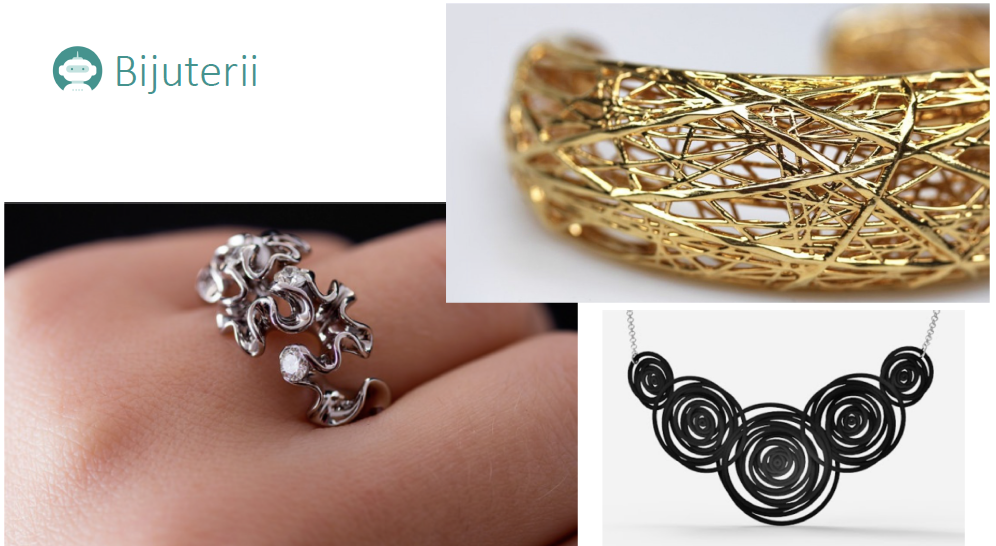 Astăzi avem invitată a scolii noastre,
  firma LET’S CODE , care ne-a adus o imprimantă şi ne ajută să realizăm un proiect.
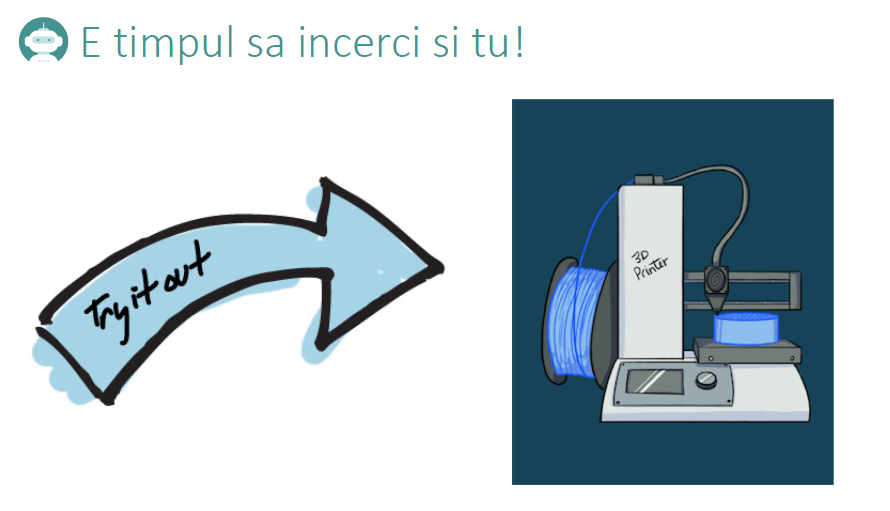 Proiect , imprimare 3 D
Pas 1  Elevii se logheaza pe site-ul https://www.blockscad3d.com/editor/
Pas 2 Profesorul da ELEVILOR USERNAME : Liviu Rebreanu
Pas 3 Profesorul da ELEVILOR PAROLA:Moldoveanu
Pas 4 Elevii se logheaza, la Proiect Name , isi vor scrie numele
Pas 5 Elevii sunt instruiti de profesor sa isi construiasca un proiect nou,confectionarea unui  breloc cu numele lor
Pas 6 Elevii sunt instruiti de profesor sa construiasca un proiect nou, logo al scolii
Pas 7 Salvarea si imprimarea unui proiect ales , prin introducere numerele elevilor site-ul random
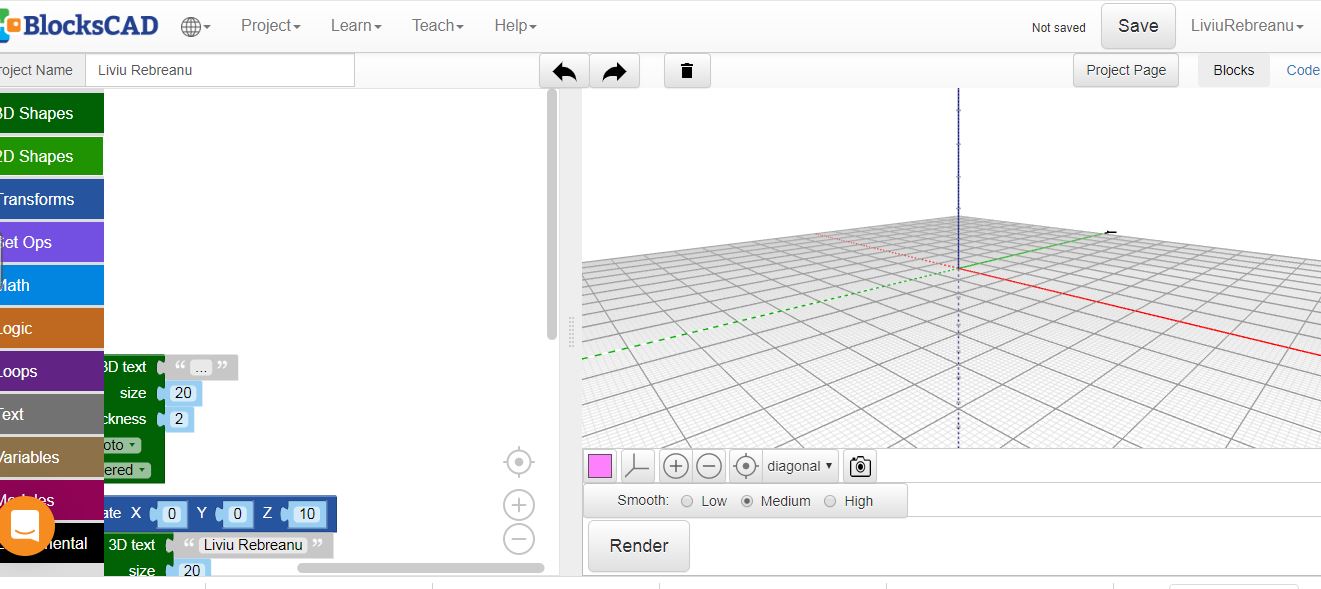 Mediul de lucru BlocksCAD
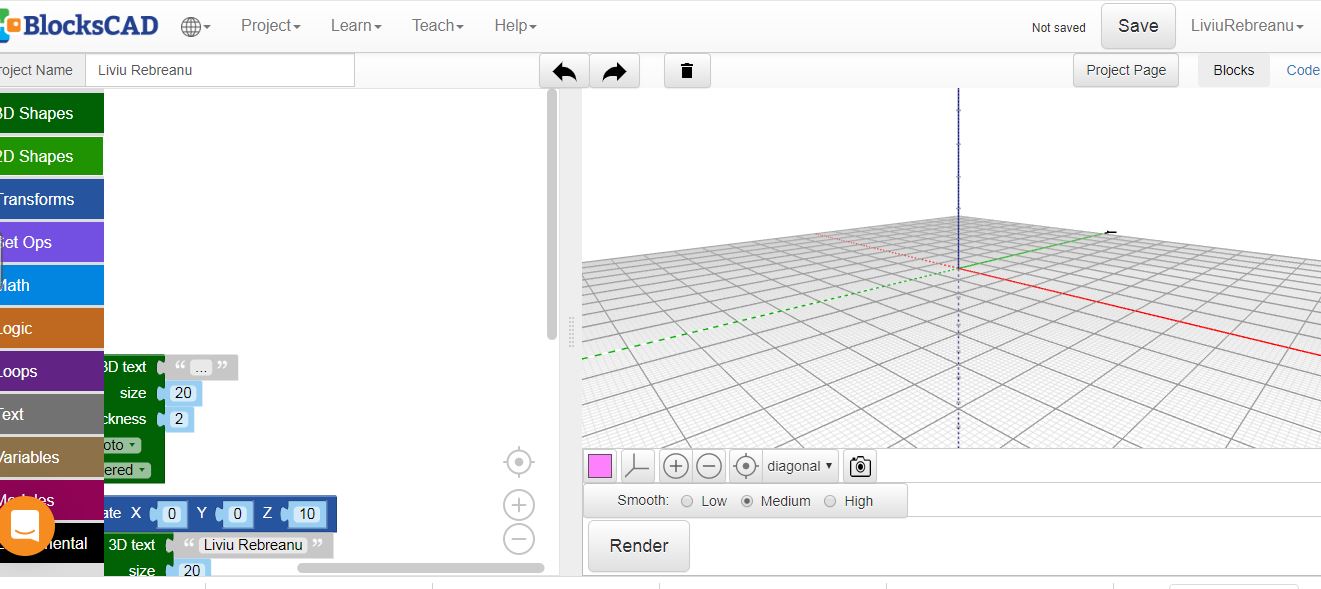 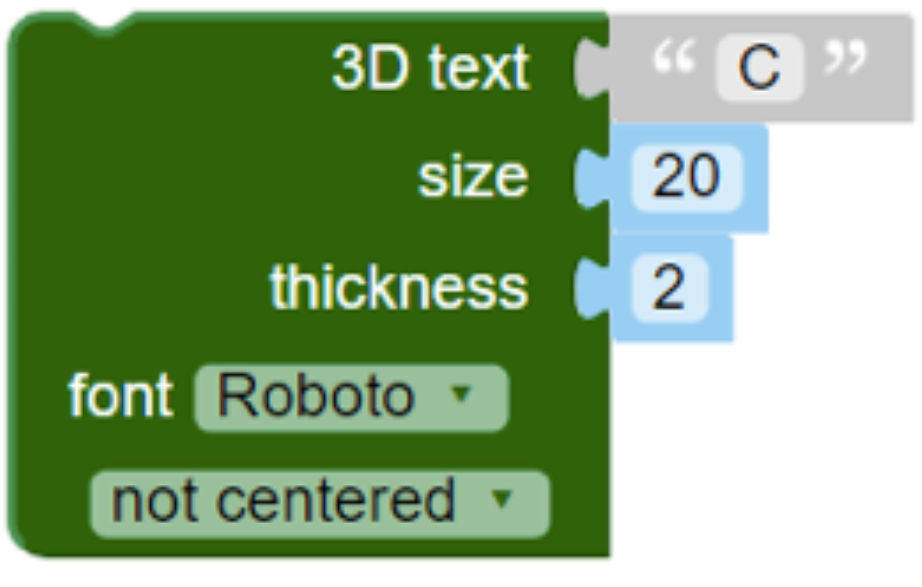 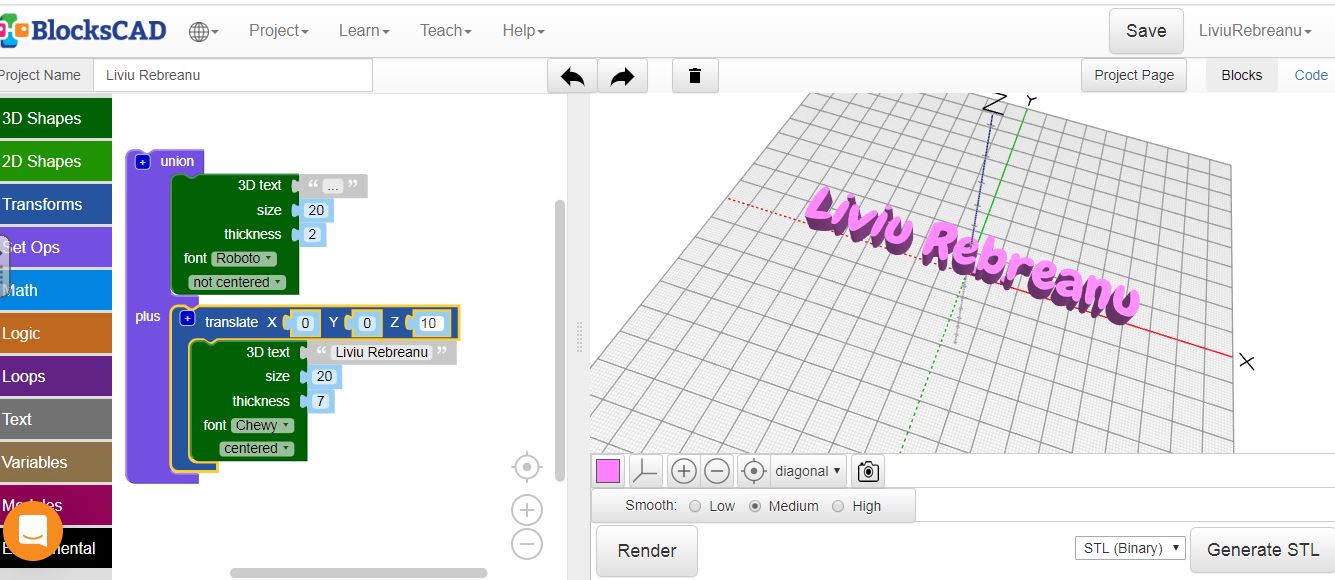 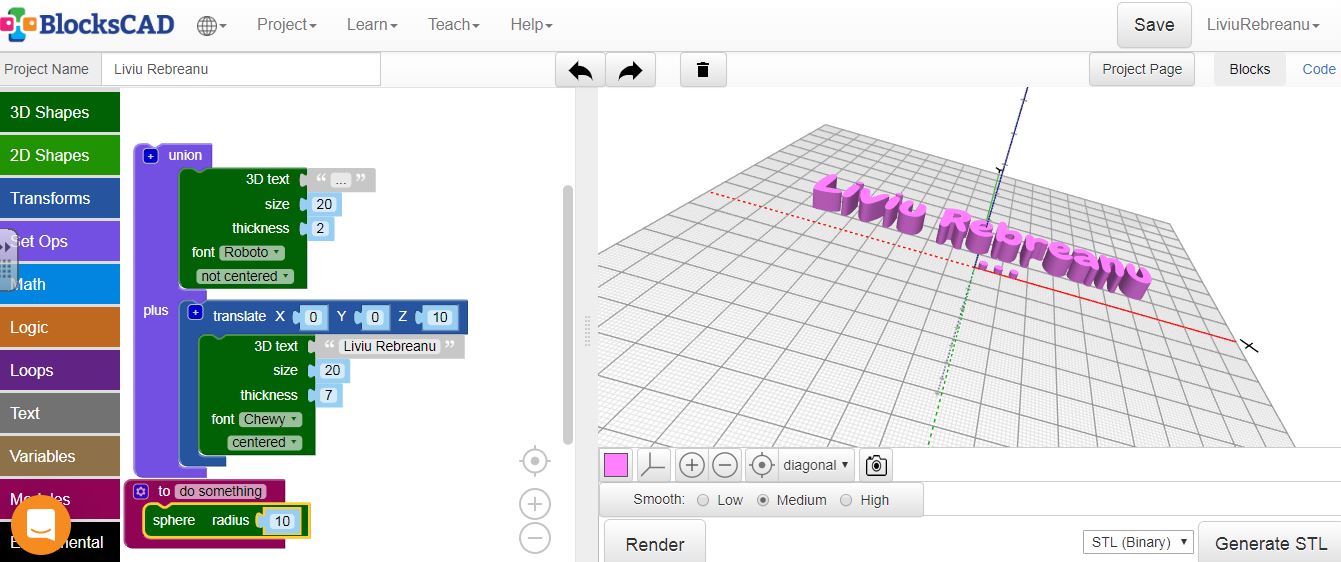 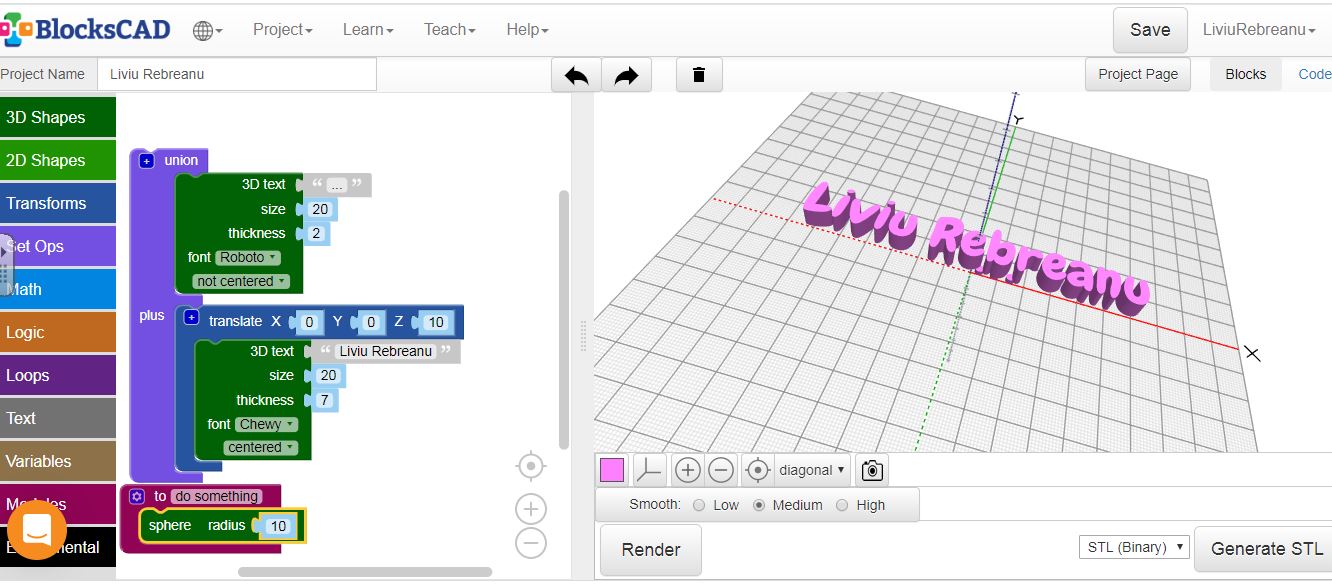 Produsul proiectului
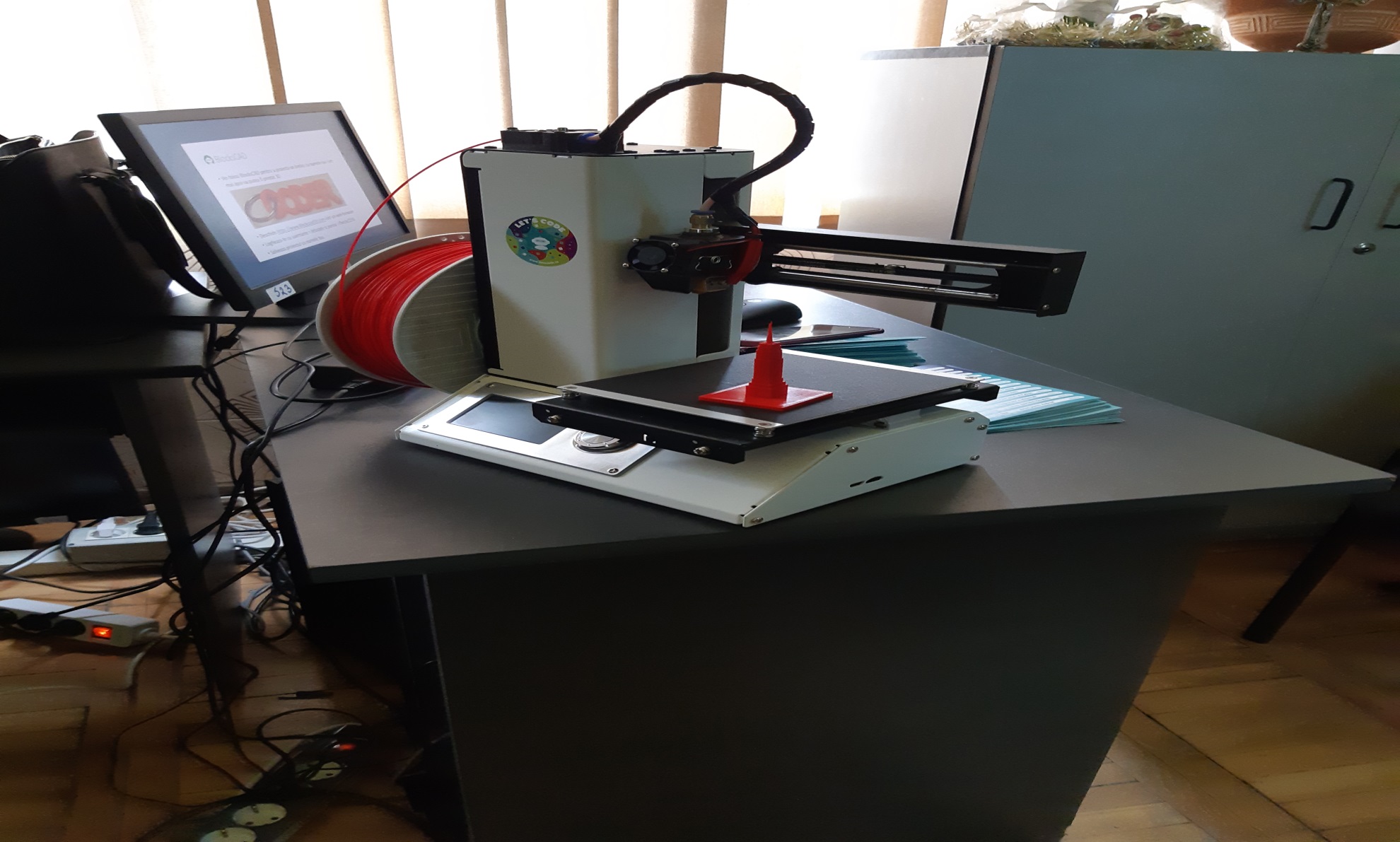 Şcoala Gimnazială “Liviu Rebreanu”, Cluj-Napoca
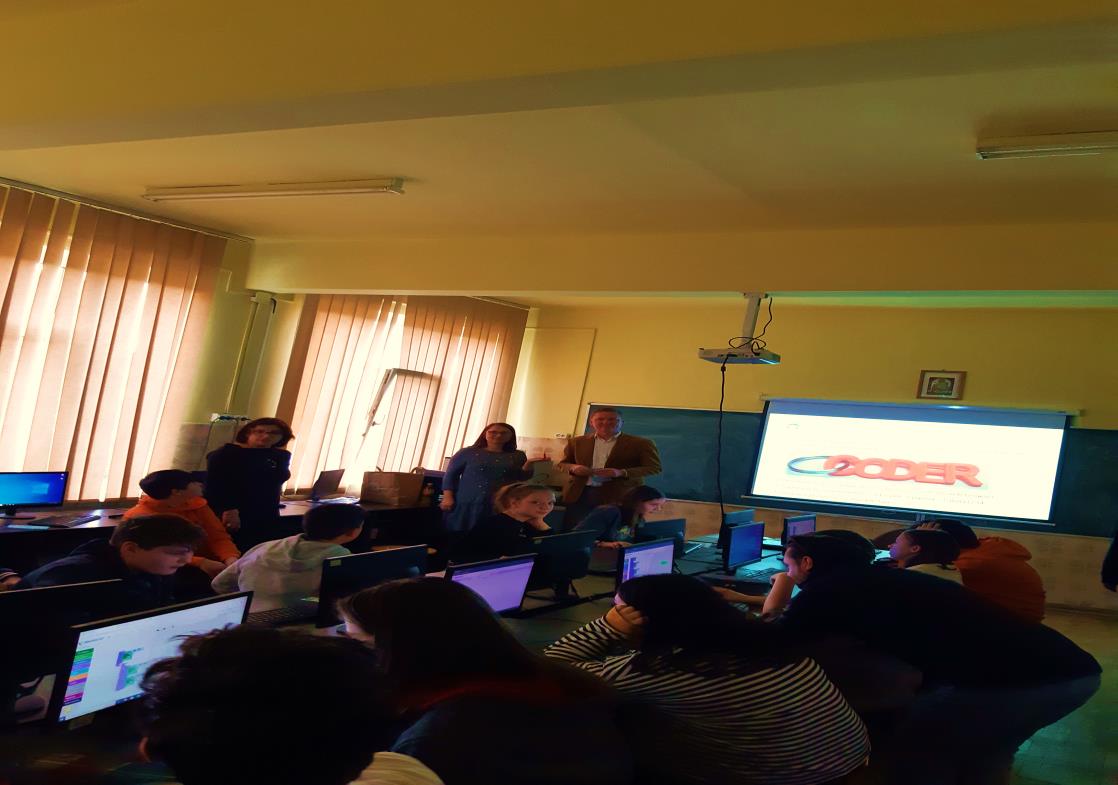 Bibliografie
1. www. manuale.edu.ro
2. https://www.blockscad3d.com/editor/
3. https://www.pbinfo.ro/?pagina=blockly